EXPLODED DRAWING
technologystudent.com © 2023	V.Ryan © 2023
WORLD ASSOCIATION OF TECHNOLOGY TEACHERS	https://www.facebook.com/groups/254963448192823/
A disassembled G cramp is shown below (Dia A). There is also an assembled version of the G Cramp (Dia B).
You are to produce a detailed, colour rendered, exploded drawing of the G Cramp, at the bottom of the page (space ‘C). Include labels identifying each component.
THREAD
RETAINING PIN
SWIVEL SHOE
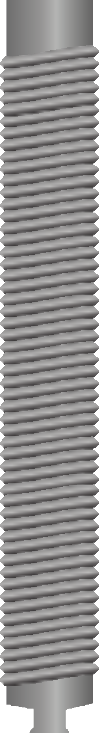 A
B
DISASSEMBLED G CRAMP
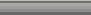 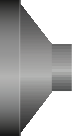 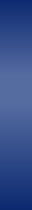 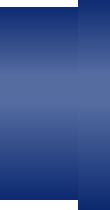 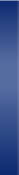 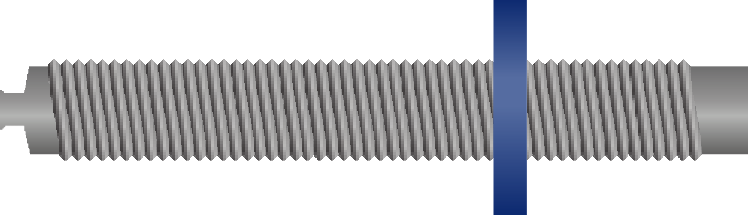 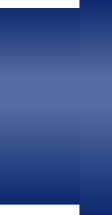 ASSEMBLED
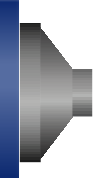 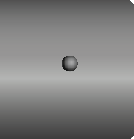 G CRAMP
WINGNUT
FRAME
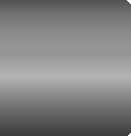 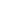 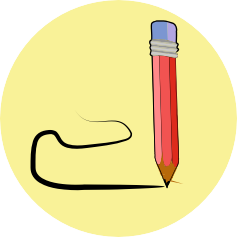 Link
HELPFUL LINK
RYAN
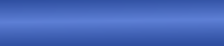 RYAN
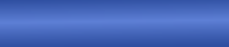 YOUR EXPLODED DRAWING - DETAILED, COLOURED RENDERED VERSION
C
V.Ryan © 2023
technologystudent.com © 2023
https://www.facebook.com/groups/254963448192823/
WORLD ASSOCIATION OF TECHNOLOGY TEACHERS
EXPLODED DRAWING
technologystudent.com © 2023	V.Ryan © 2023
WORLD ASSOCIATION OF TECHNOLOGY TEACHERS	https://www.facebook.com/groups/254963448192823/
A disassembled G cramp (with Tommy Bar) is shown below (Dia A). There is also an assembled version of the G Cramp (Dia B).
You are to produce a detailed, colour rendered, exploded drawing of the G Cramp, at the bottom of the page (space ‘C). Include labels identifying each component.
A
B
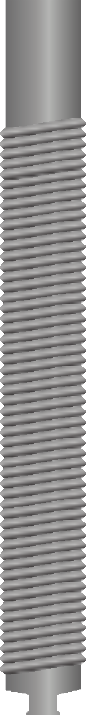 DISASSEMBLED G CRAMP
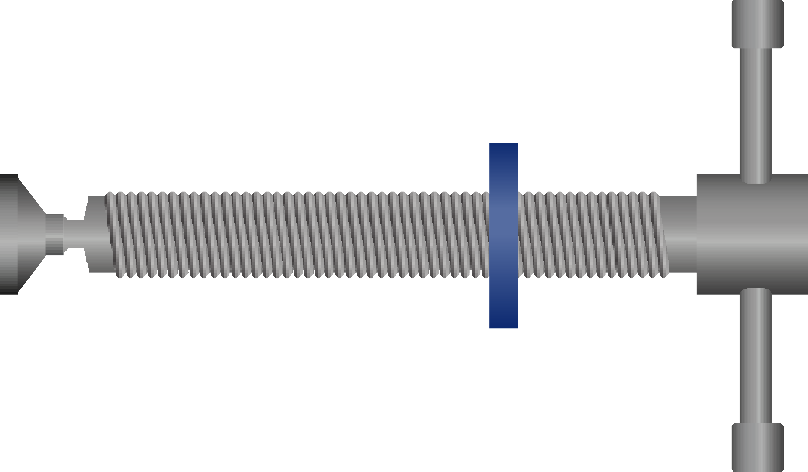 THREAD
SWIVEL SHOE
TOMMY BAR
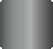 ASSEMBLED
G CRAMP
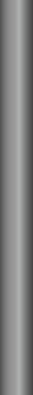 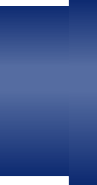 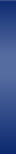 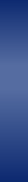 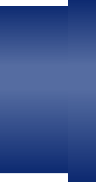 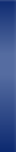 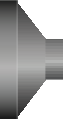 COLLAR
HELPFUL LINK
FRAME
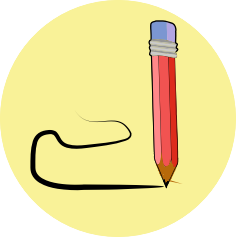 Link
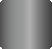 RYAN
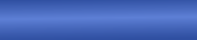 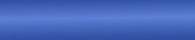 RYAN
YOUR EXPLODED DRAWING - DETAILED, COLOURED RENDERED VERSION
C
V.Ryan © 2023
technologystudent.com © 2023
https://www.facebook.com/groups/254963448192823/
WORLD ASSOCIATION OF TECHNOLOGY TEACHERS